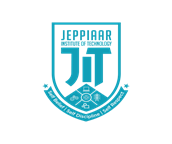 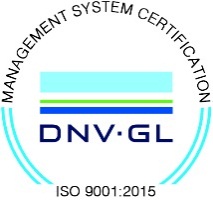 JEPPIAAR INSTITUTE OF TECHNOLOGY
“Self-Belief | Self Discipline | Self Respect”

Department of Computer Science and Engineering
Subject Name :Mobile ComputingPresentation  Title: Tele Communication
Team Members:
	Students Name	 		  	Reg.No:
	1. NAVEEN KUMAR T			210617104037
	2. NISHANTH KUMAR		210617104038
	3. MANJESH KUMAR			210617104029
	4. JEFRI MALIN RAJ			210617104025
              5. VIGNESH				210617104056
              6. HEMANTH RAJ			210617104021
Objective
To Design/ Analyze/ Evaluate
Symbol Table
Use Of Symbol Table
Various Uses Of Compiler 
Components Of Symbol Table
Symbol Table Operation 
Issues In symbol Table
3/26/2020
JEPPIAAR INSTITUTE OF TECHNOLOGY
2
Telecommunication
Telecommunication occurs when the exchange of 
information between communication participants includes 
the use of technology.
It is transmitted through a transmission medium such as 
over physical media, for example ,over electrical cable or via electromagnetic radiation.
The transmission of information that allows for
 communication between people who are separated by
distance.
3/26/2020
JEPPIAAR INSTITUTE OF TECHNOLOGY
3
Block Diagram/ Work Flow/  Flow Chart
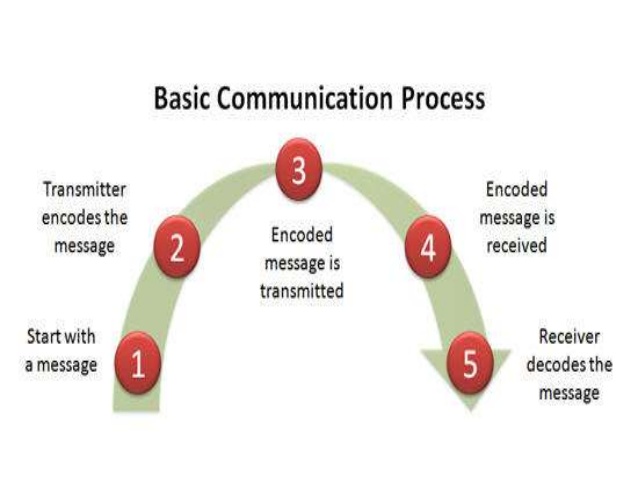 3/26/2020
JEPPIAAR INSTITUTE OF TECHNOLOGY
4
Three Units Of Telecommunication System
A Transmitter that takes  information and convert it to a signal.

A Transmission medium,also called the “physical channel”that carries the signal.

A Reciever that takes the signal from the channel and convert it back
Into the usable information
3/26/2020
JEPPIAAR INSTITUTE OF TECHNOLOGY
5
Examples of Telecommunication System
Satellite Communication System
Mobile Cellular System
Radar and Sonar System
Microwave Radio System
TV and Radio Broadcast System
3/26/2020
JEPPIAAR INSTITUTE OF TECHNOLOGY
6
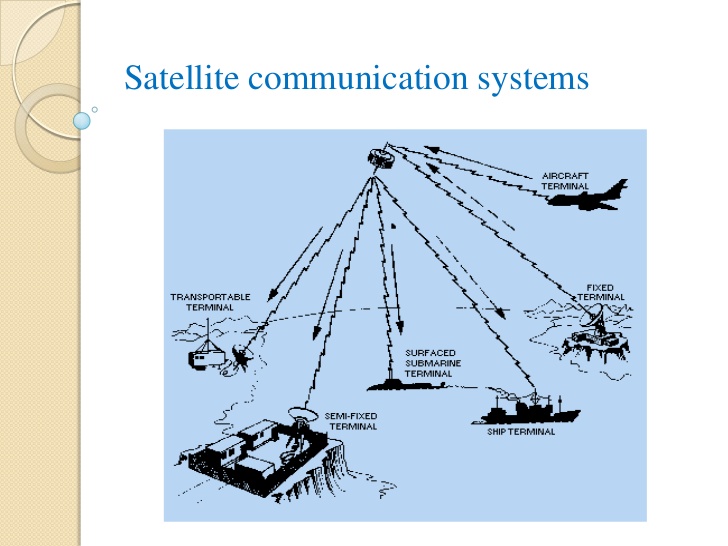 Technical Details
3/26/2020
JEPPIAAR INSTITUTE OF TECHNOLOGY
7
Technical Details
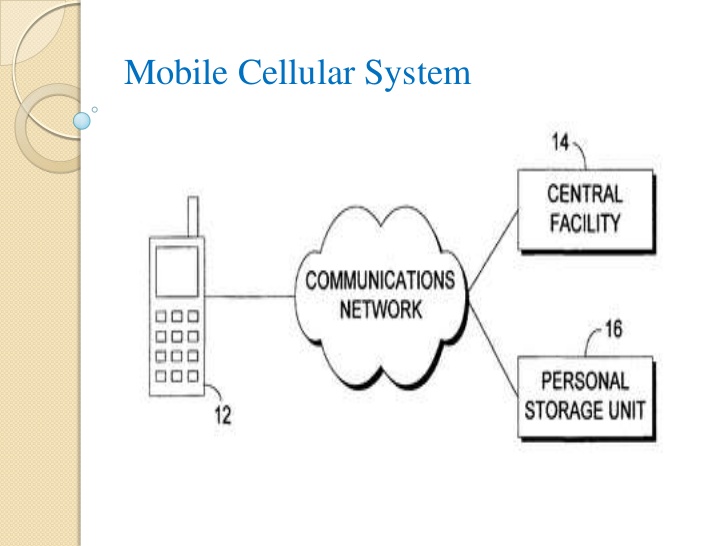 3/26/2020
JEPPIAAR INSTITUTE OF TECHNOLOGY
8
Technical Details
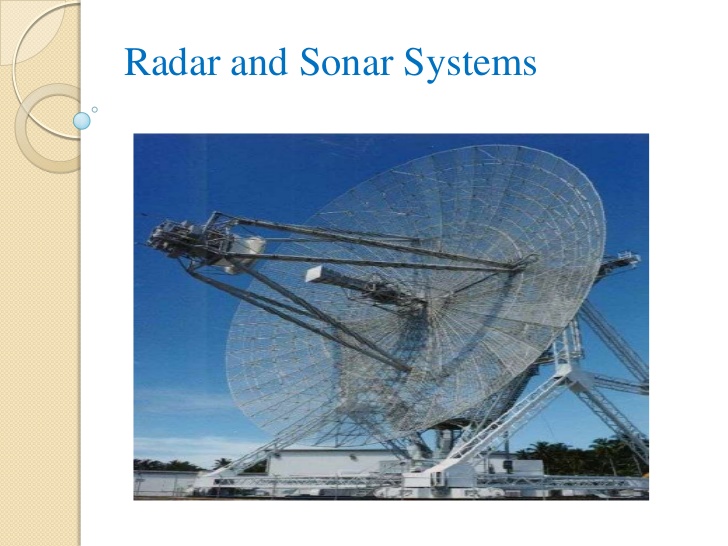 3/26/2020
JEPPIAAR INSTITUTE OF TECHNOLOGY
9
Result & Discussion
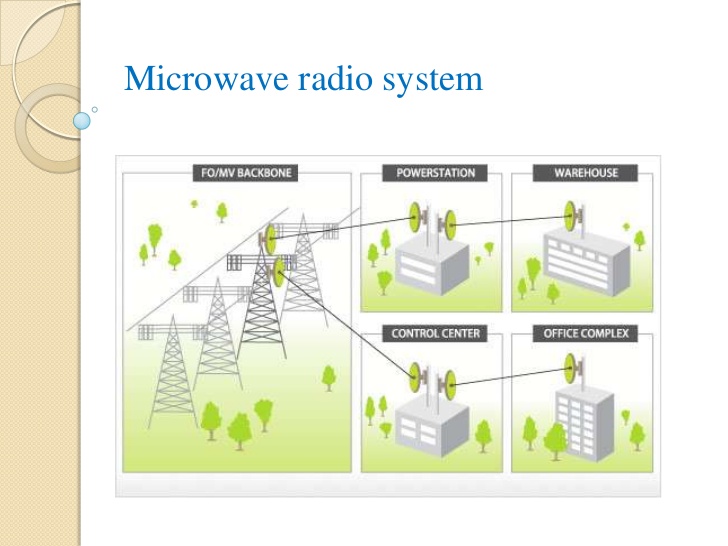 3/26/2020
JEPPIAAR INSTITUTE OF TECHNOLOGY
10
Future Scope
The transmission of information that allows for
 communication between people who are separated by
distance.
3/26/2020
JEPPIAAR INSTITUTE OF TECHNOLOGY
11
Reference
Wikipedia
Tutorial Point
Slide Share
3/26/2020
JEPPIAAR INSTITUTE OF TECHNOLOGY
12